Figure 12. Reflection seismic image overlain by tomographic seismic velocity model (colours) computed from ...
Geophys J Int, Volume 202, Issue 3, September 2015, Pages 1429–1452, https://doi.org/10.1093/gji/ggv184
The content of this slide may be subject to copyright: please see the slide notes for details.
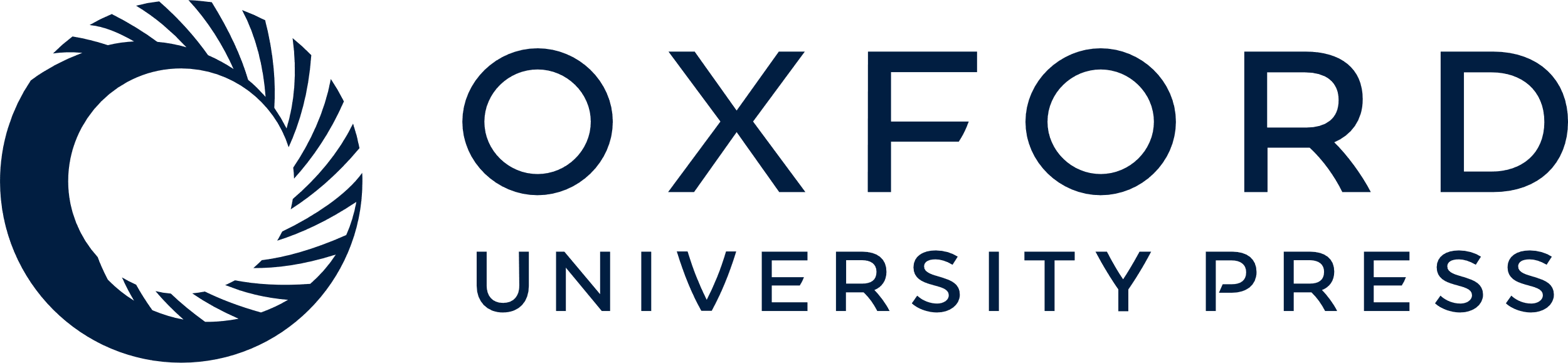 [Speaker Notes: Figure 12. Reflection seismic image overlain by tomographic seismic velocity model (colours) computed from high-resolution seismic data acquired along profiles A and B (modified after Podgorski et al.2015). Dashed line marks the interpreted boundary between POM sediments and basement.


Unless provided in the caption above, the following copyright applies to the content of this slide: © The Authors 2015. Published by Oxford University Press on behalf of The Royal Astronomical Society.]